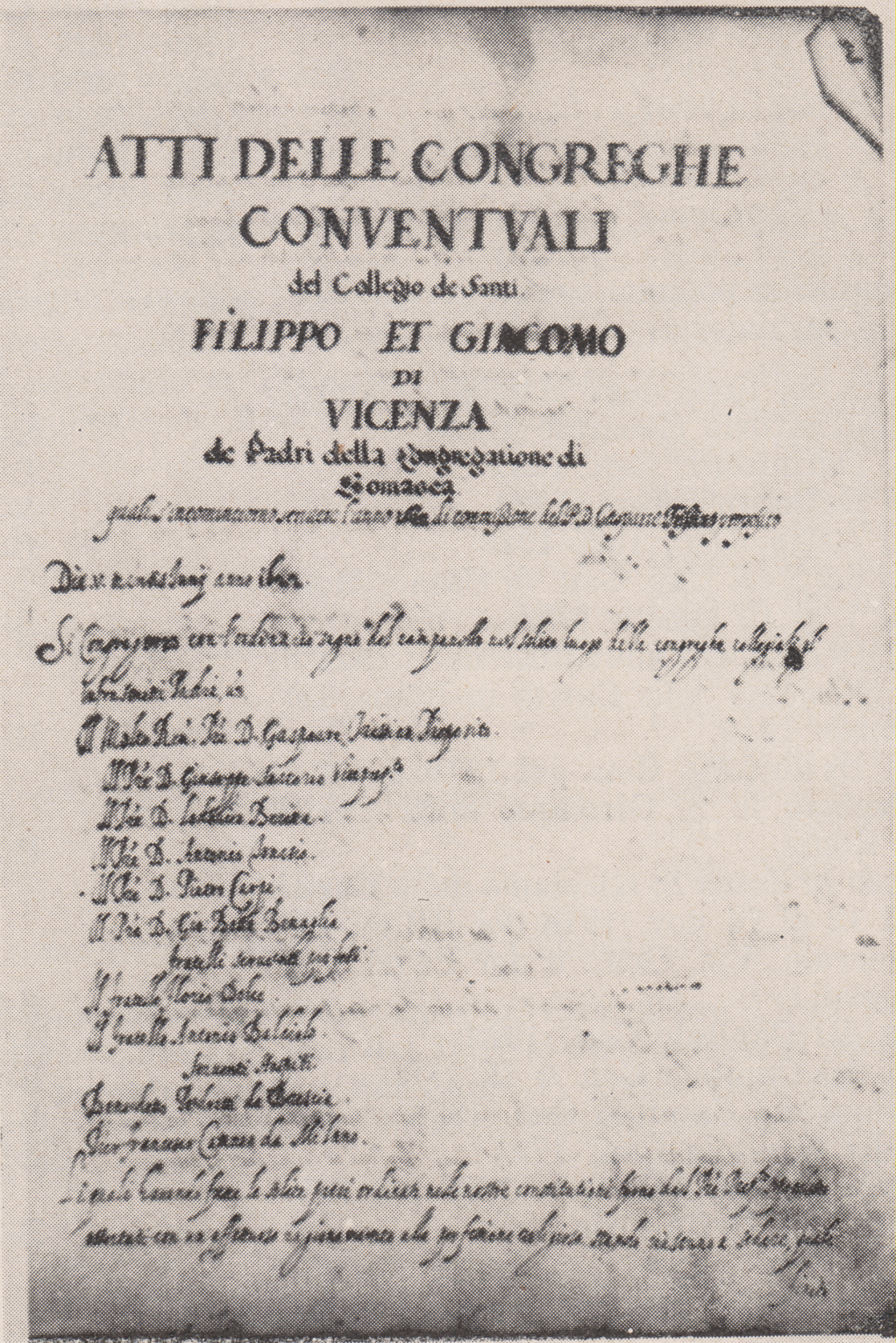 Da Riv. Somaschi, fasc. 125
Da Riv.